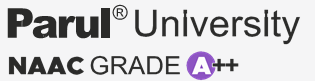 Title of the Poster
Presenting author1*, Co-authors
Affiliation of presenting and coauthors
Poster No.: XXXX
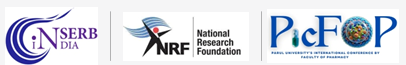 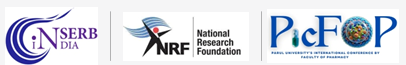 Introduction
Aim and Objectives
Materials and Methods                                               										 Results & Discussion
Acknowledgement
Summary & Conclusion
References
Presented at ANRF and SERB Sponsored International Conference, Faculty of Pharmacy, Parul University, Vadodara-391760, Gujarat, India.
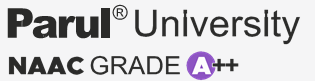 Title of the Poster
Presenting author1*, Co-authors
Affiliation of presenting and coauthors
Poster No.: XXXX
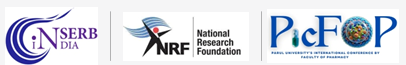 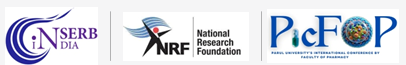 Introduction						 																Aim and Objectives
Materials and Methods                                               										 Results & Discussion
Acknowledgement
Summary & Conclusion
References
Presented at ANRF and SERB Sponsored International Conference, Faculty of Pharmacy, Parul University, Vadodara-391760, Gujarat, India.